ESSEN MACHT‘S KLAR
Aktion - für weniger Medikamente im Abwasser
Max Mustermann
Essen, xx.xx. 2017
Medikamentenrückstände im Wasserkreislauf
Mögliche Eintragsquellen und -pfade
Produktion
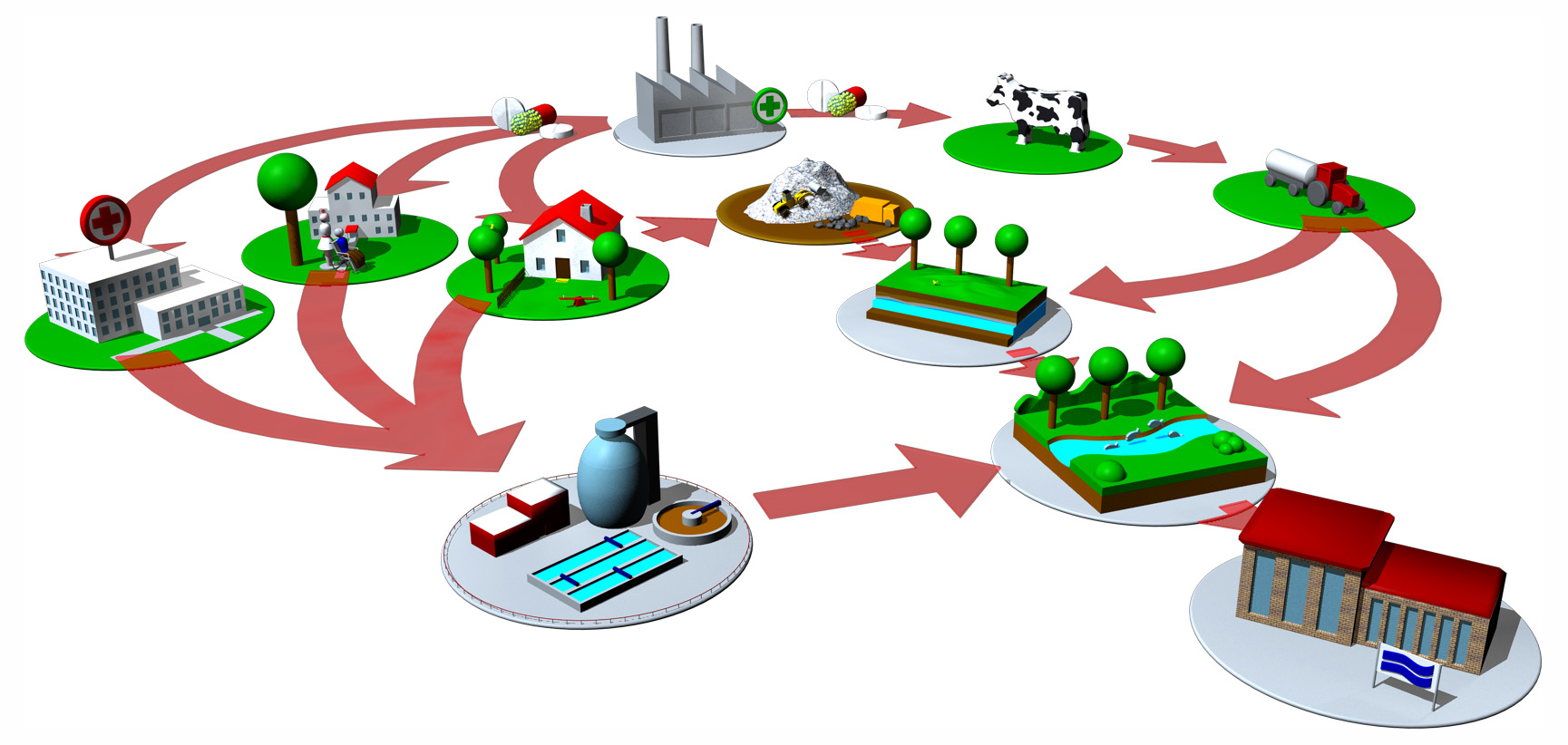 Human-Arzneimittel
Tier-Arzneimittel
Grundwasser
Fluss
Abwasser-behandlung
Trinkwasser-aufbereitung
Fazit unserer Untersuchungen an Pilotanlagen mit zusätzlichen Reinigungsstufen zur Elimination von Medikamentenrückständen bei der Abwasserreinigung:
Keine vollständige Elimination, jedoch höherer Energieverbrauch und Kostensteigerung durch die zusätzlichen Reinigungsstufen
Steigerung Kosten der Abwasserreinigungbis zu 20%
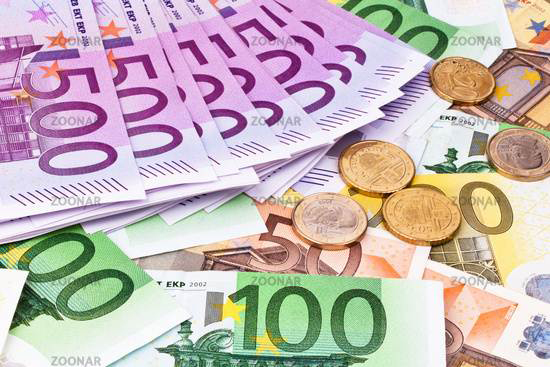 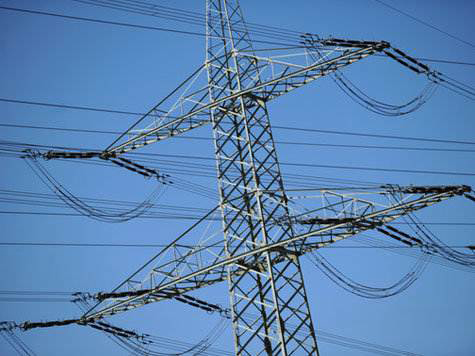 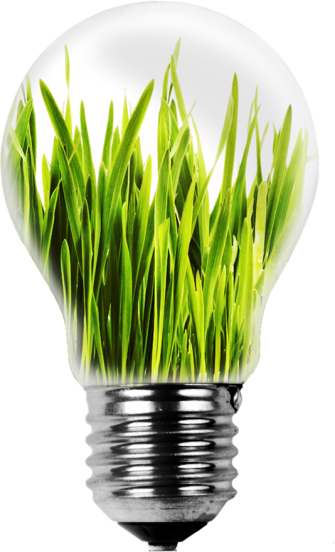 Steigerung Energieverbrauch bis zu 30%
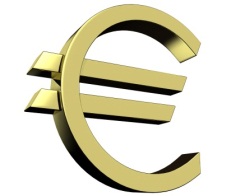 Finanzen
Energieverbrauch
CO2-Emission?
Ziele des Projekts
Sensibilisierung von Bevölkerung und allen relevanten Akteuren für eine Minderung von Medikamentenrückständen im Wasserkreislauf in Essen
Verankerung des Themas dauerhaft in Essen
PilotprojektÜbertragbarkeit auf andere Großstädte gewährleisten
Projektansatz
Kommunikationskampagnenmit Einbindung von Apotheken Arztpraxen und anderen Kooperationspartnern
Öffentliche Aktionen in Verbindung zu „Grüne Hauptstadt“
Bildungsmaßnahmen Lehrmodule für die Ausbildung von Medizinern, Apothekern, Pflegekräften, angehenden Pädagogen, Schülern
Institutionelle Verankerungdes Themas in Essen
Wirkungsabschätzung über Bevölkerungsbefragungen
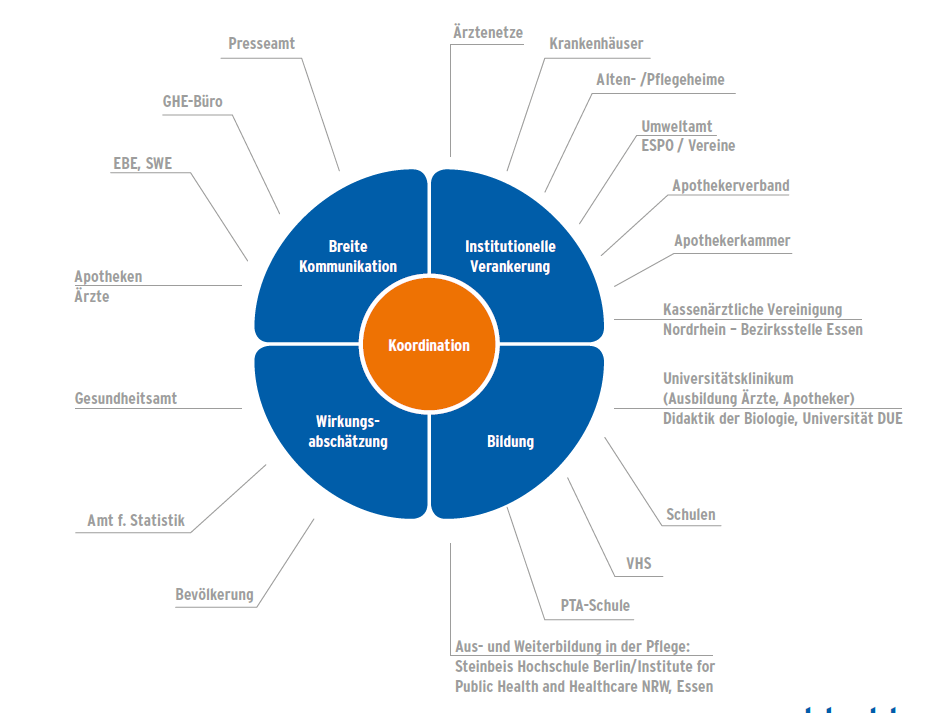 Kreis der Unterstützer
Schirmherren
Herr Thomas Kufen, Oberbürgermeister der Stadt Essen
Herr Dr. Uli Paetzel, Vorstandsvorsitzender, Emschergenossenschaft 
Herr Prof. Dr. Norbert Jardin, Vorstand Technik u. Flussgebietsmanagement, Ruhrverband

Projektbeirat
Derzeit 20 Vertreter von verschiedenen Institutionen
Vorsitzende des Beirates: Frau Doris Schönwald, Nordsternapotheke
Wir machen das klar:damit Wasser arzneifreier wird.
Jeder kann etwas für einen umweltbewussten Umgang mit Medikamenten tun:
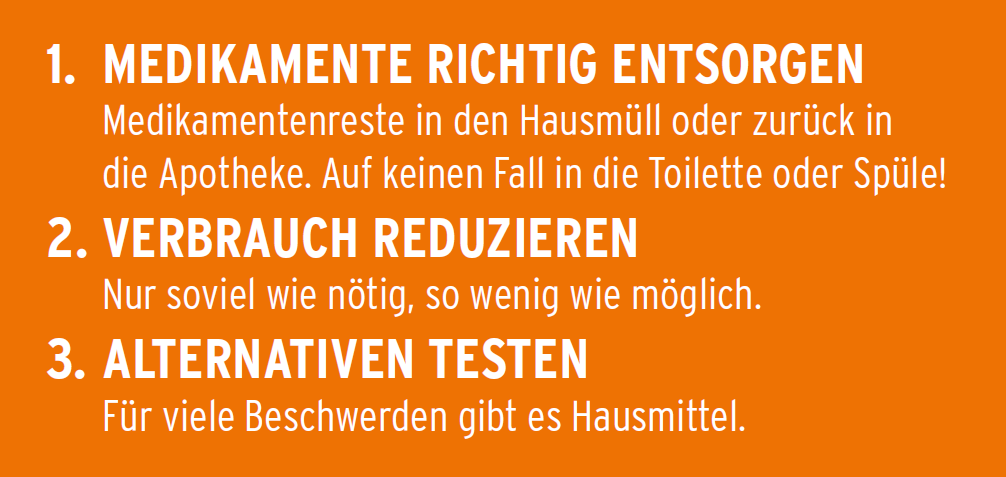 www.machts-klar.de
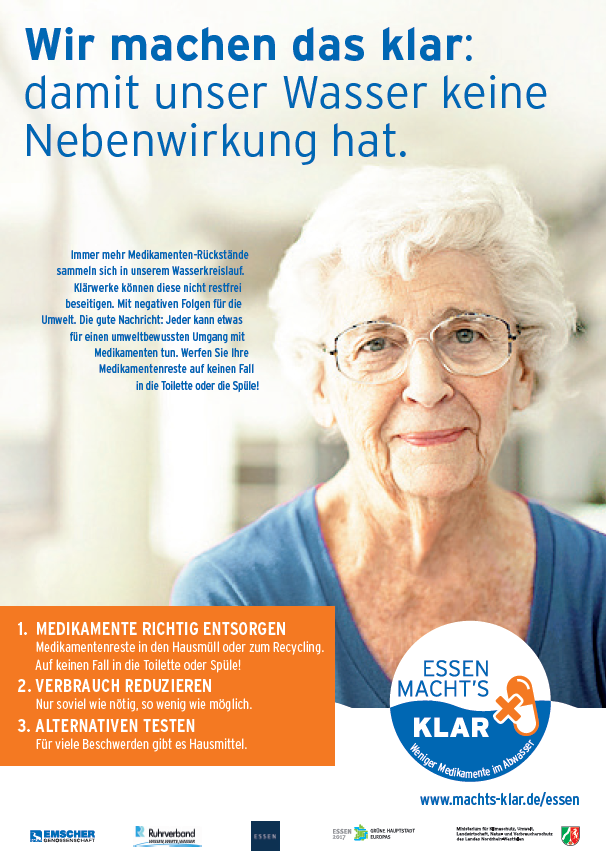 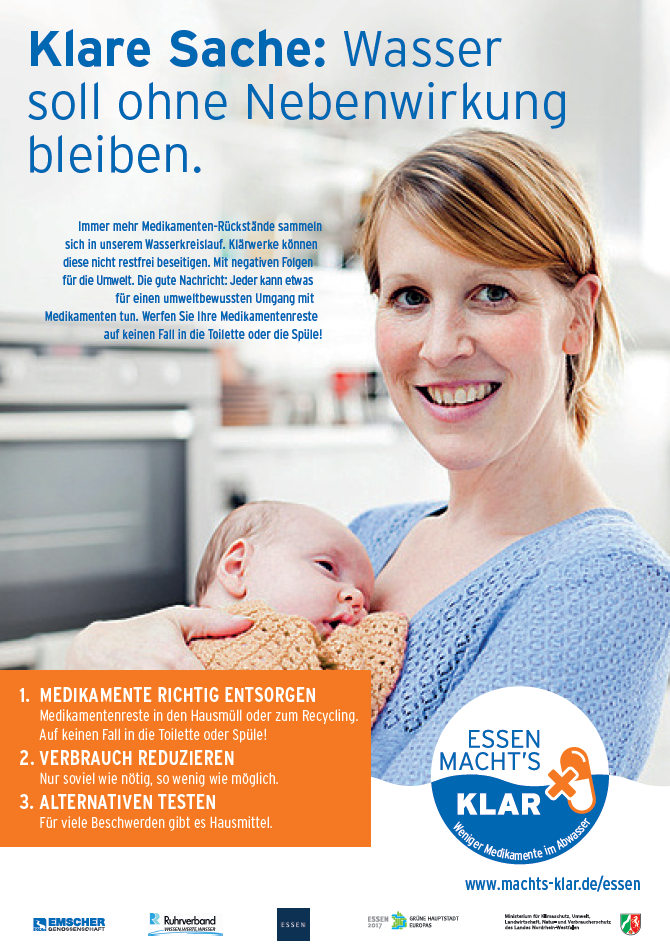 Die Kampagne
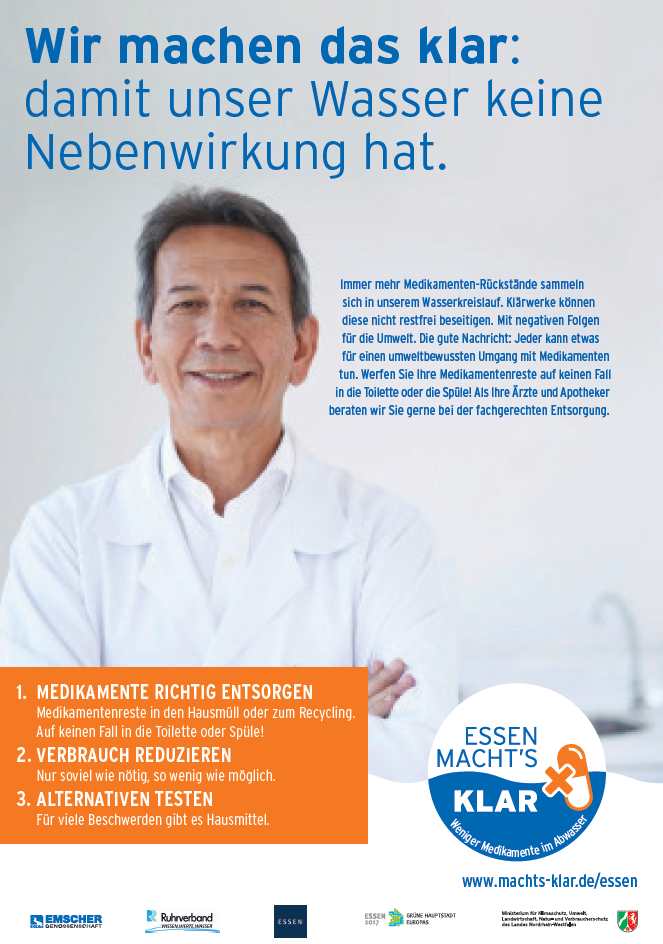 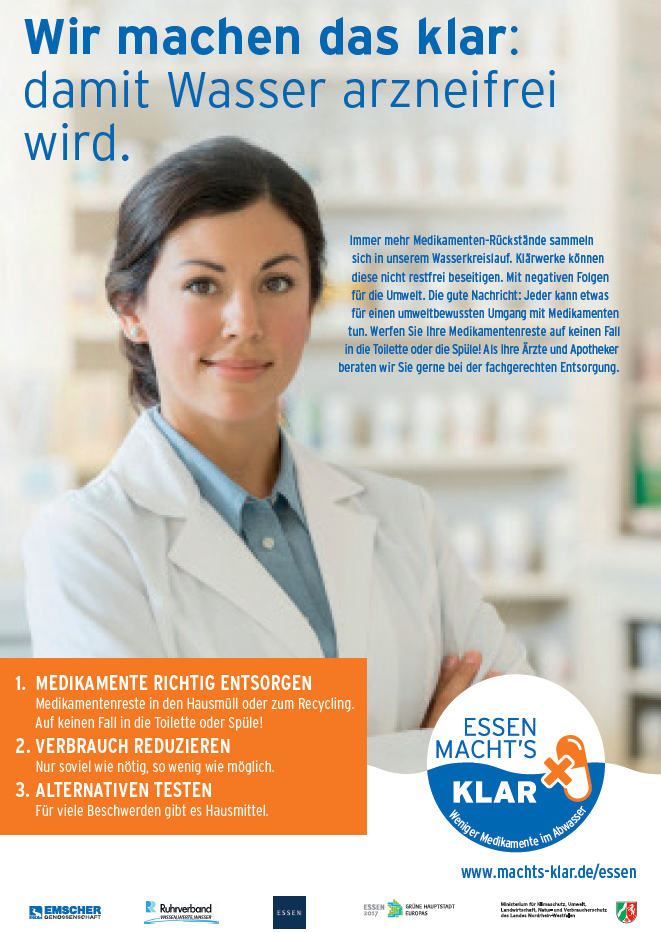 Die Kampagne
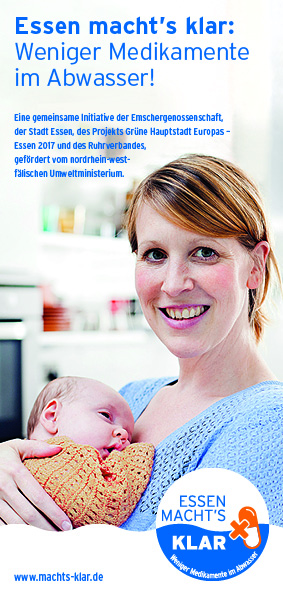 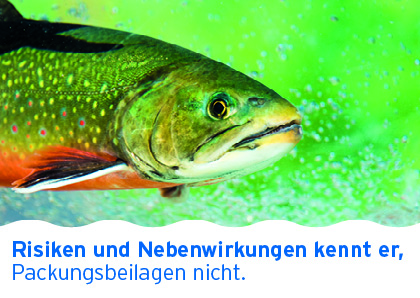 Die Kampagne
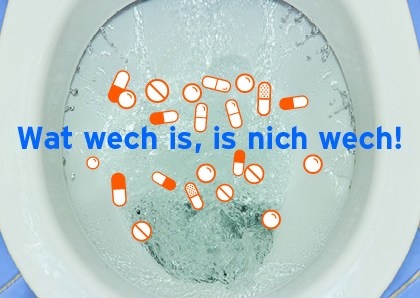 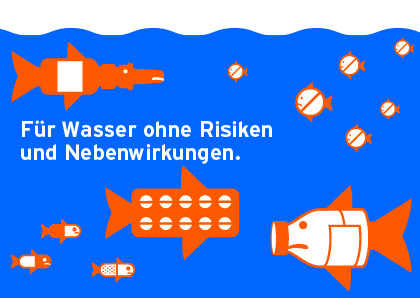 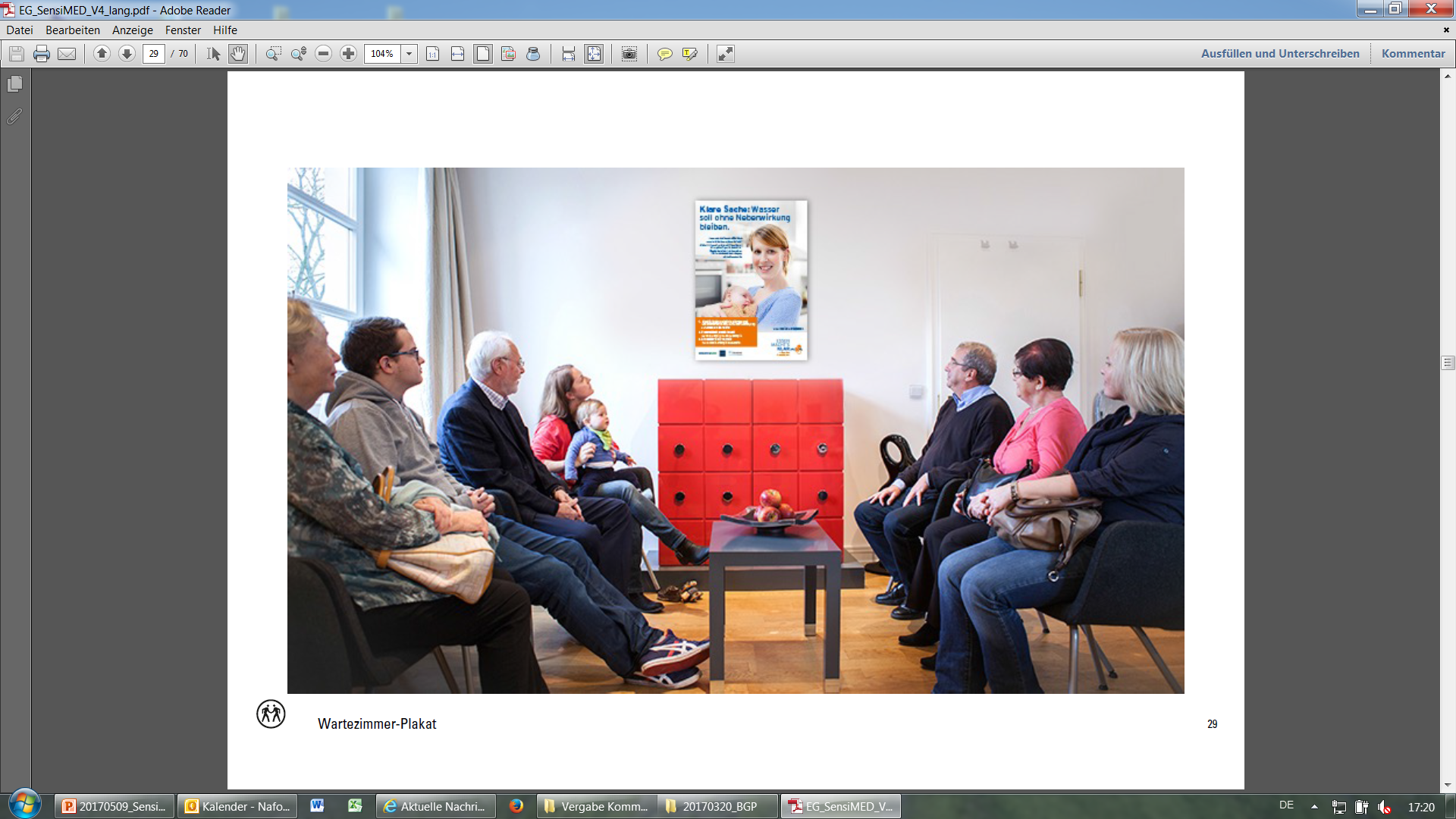 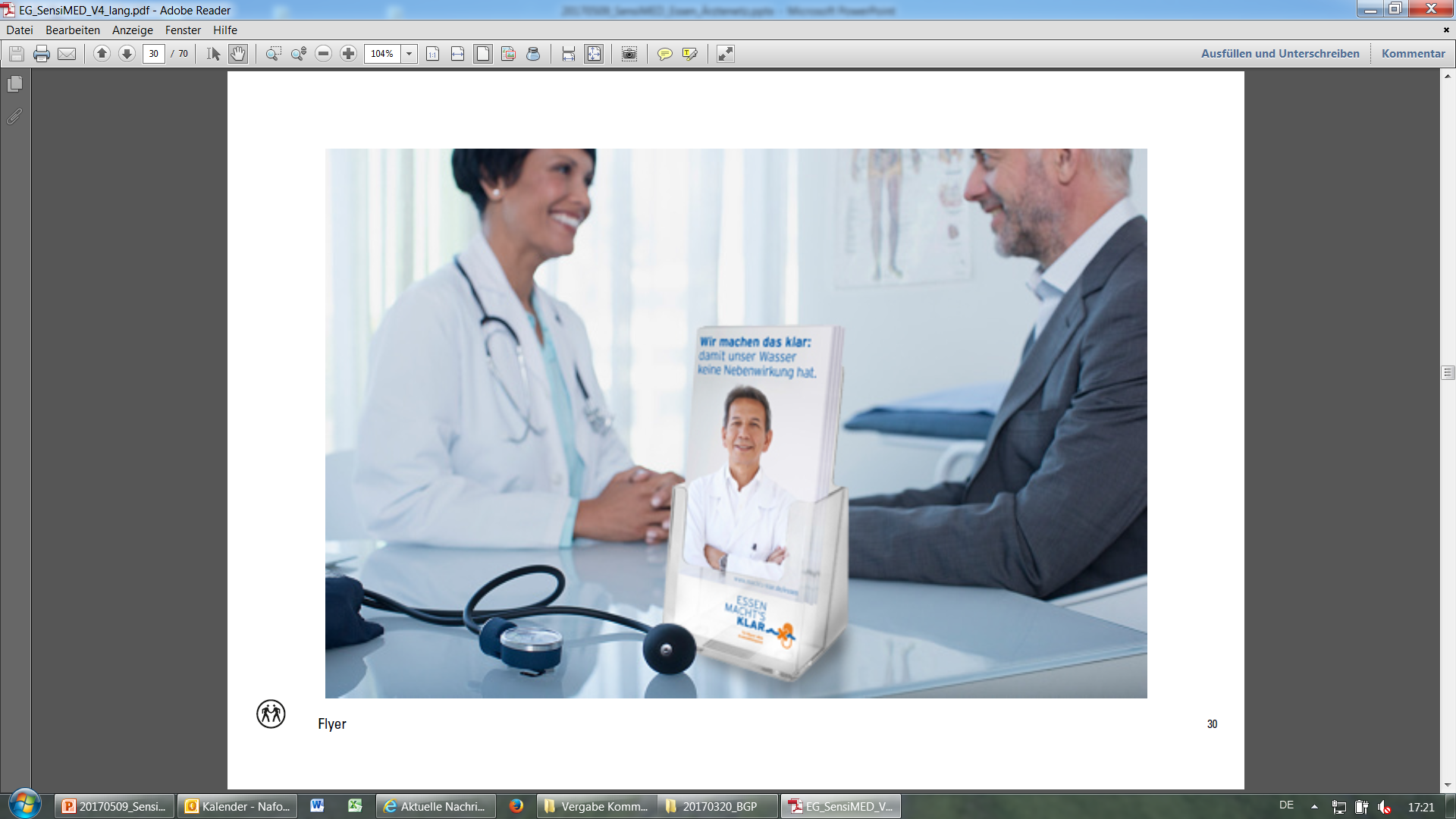 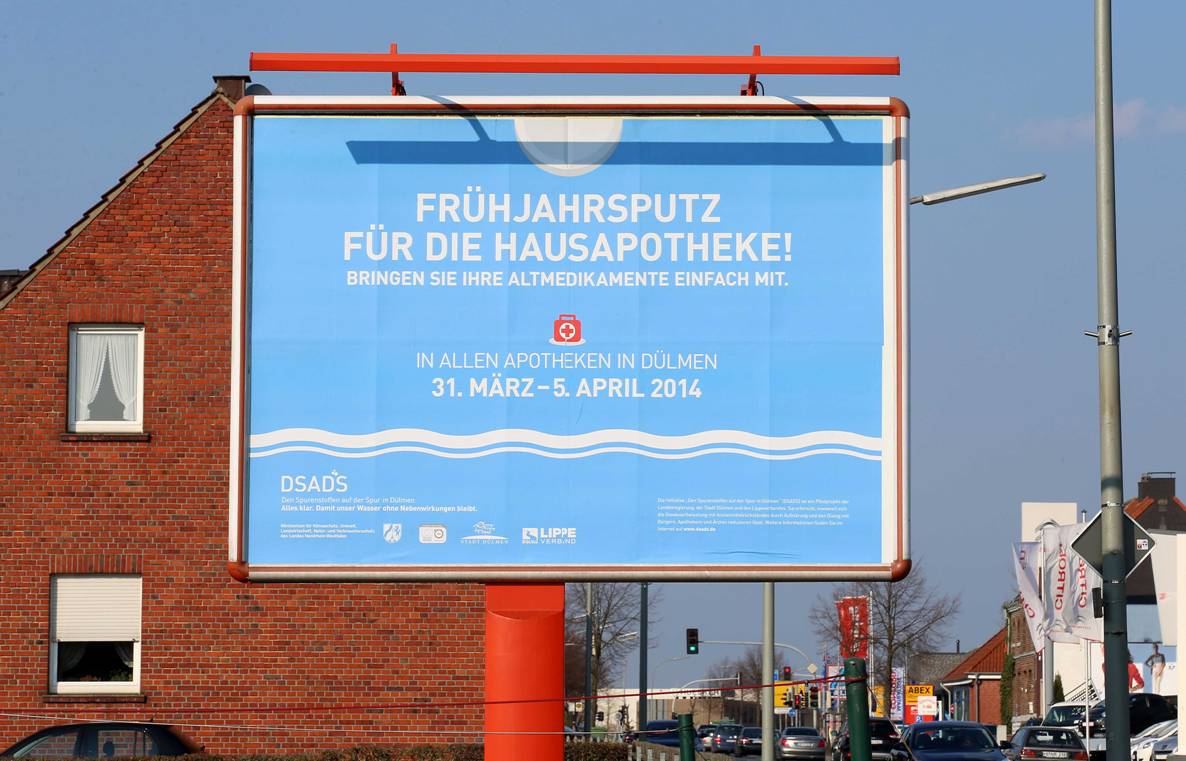 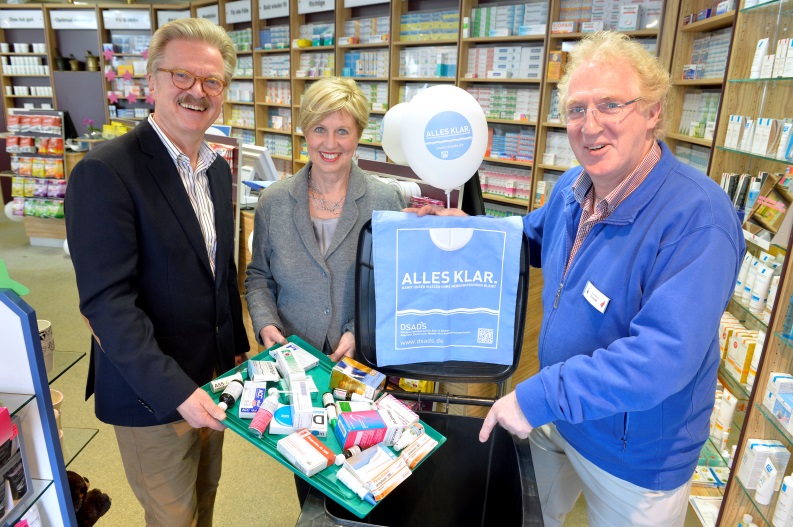 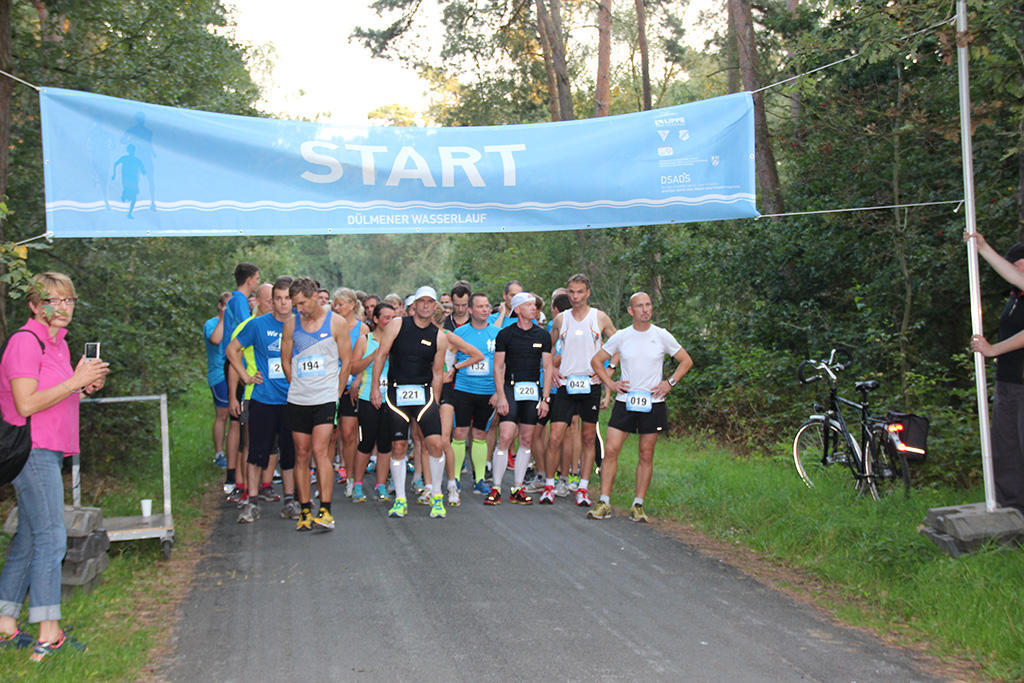 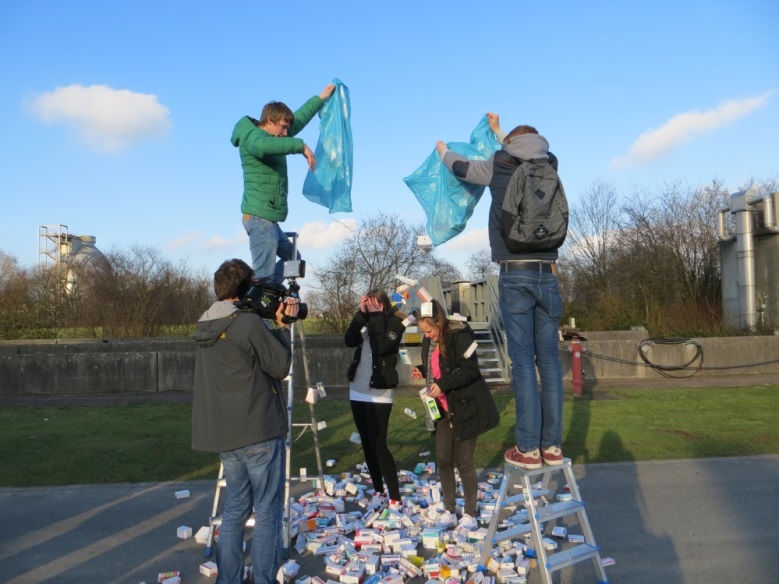 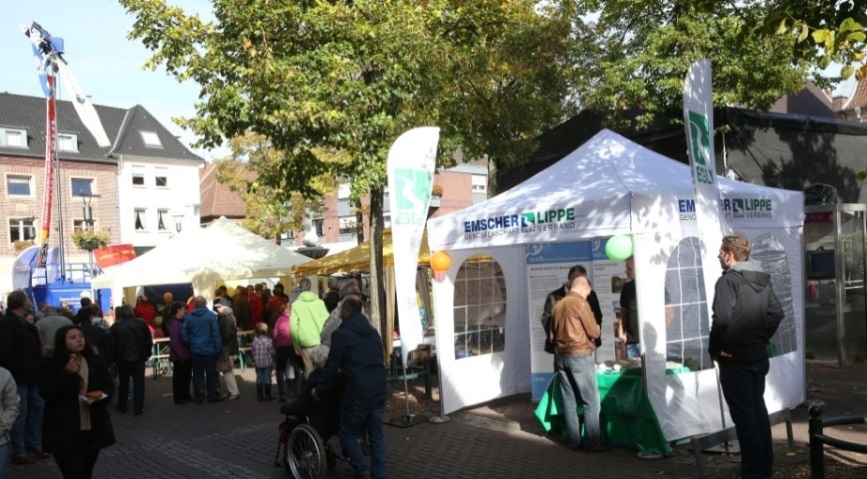 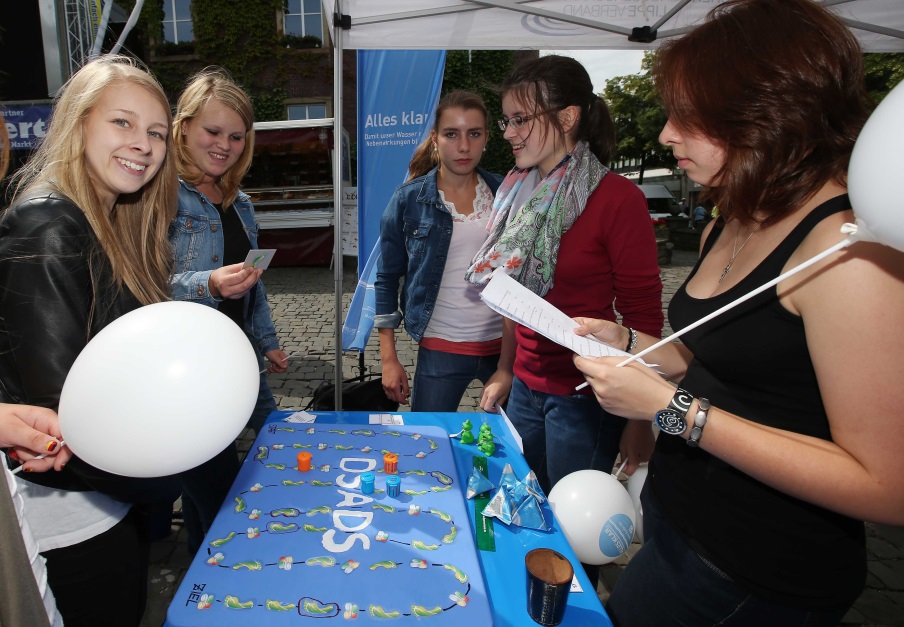 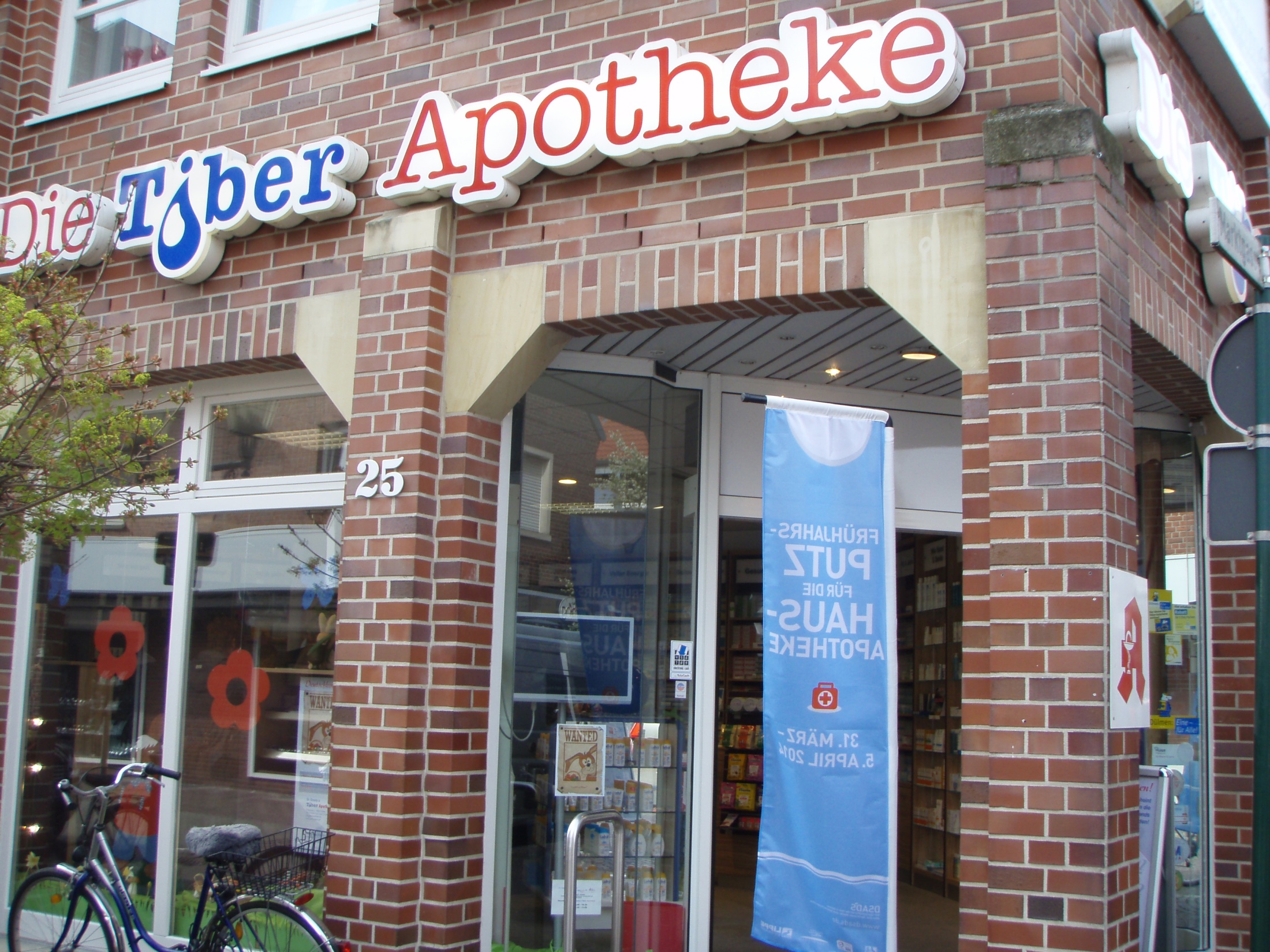 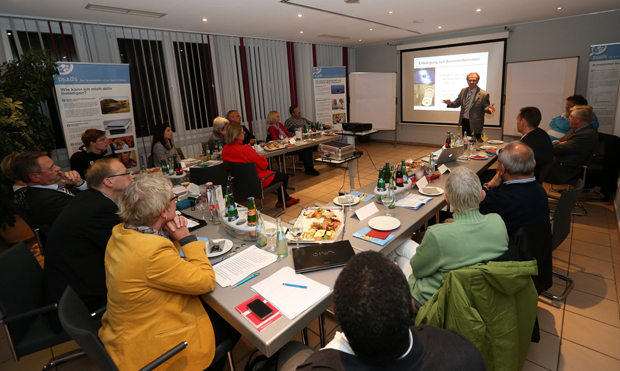 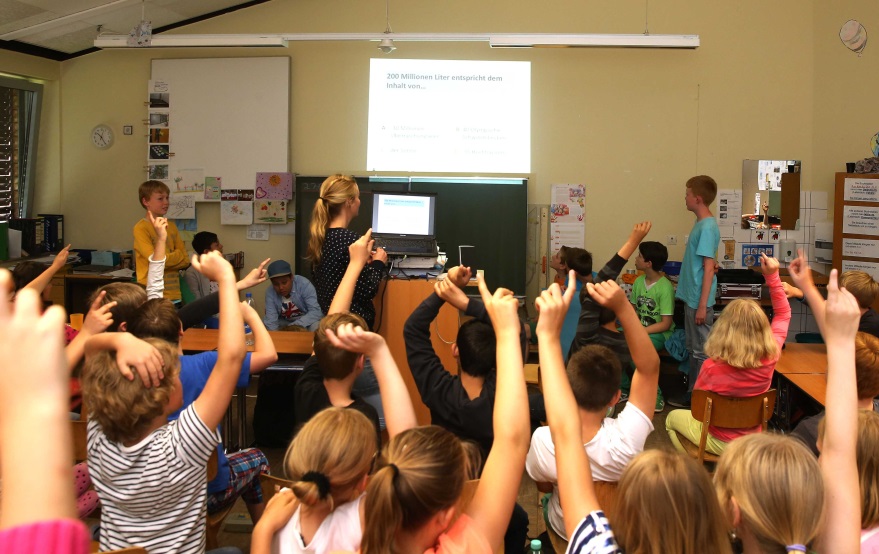 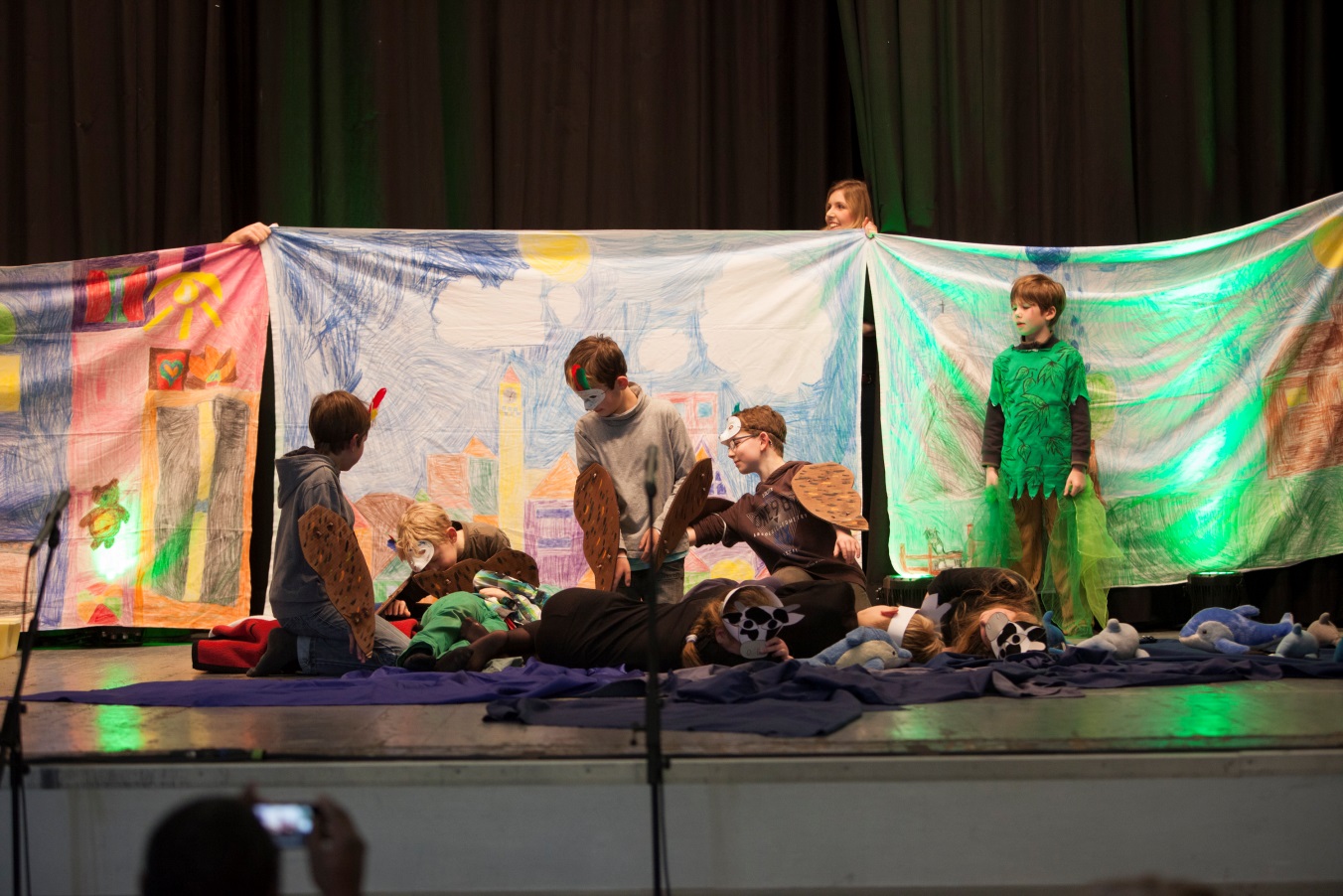 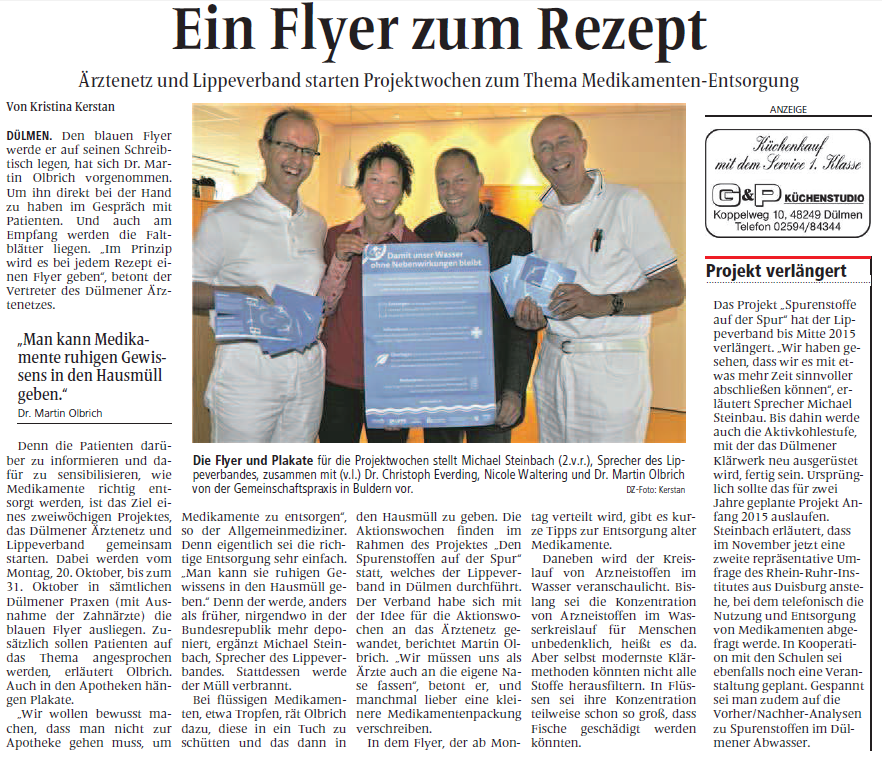 Impressionen Sensibilisierungsprojekt in Dülmen – www.dsads.de (2013-2015)
[Speaker Notes: Die Kampagne ist gut angekommen …
 77% der Befragten haben von einer der Aktionen gehört.
 70% kennen mindestens eine der Informationsmaterialien. 
 20% haben an einer der Aktionen teilgenommen.

… und hat sich positiv ausgewirkt!
Der Informationsstand hat sich erheblich erhöht.
Richtige Entsorgungswege werden häufiger,  der falsche Entsorgungsweg über Spüle / Toilette  wird seltener gewählt.
Medizinische Fachkräfte und Bürger/innen sind im Dialog über Entsorgung und die Umweltverträglichkeit der Einnahme von Medikamenten]
Zeitstrahl des Projekts
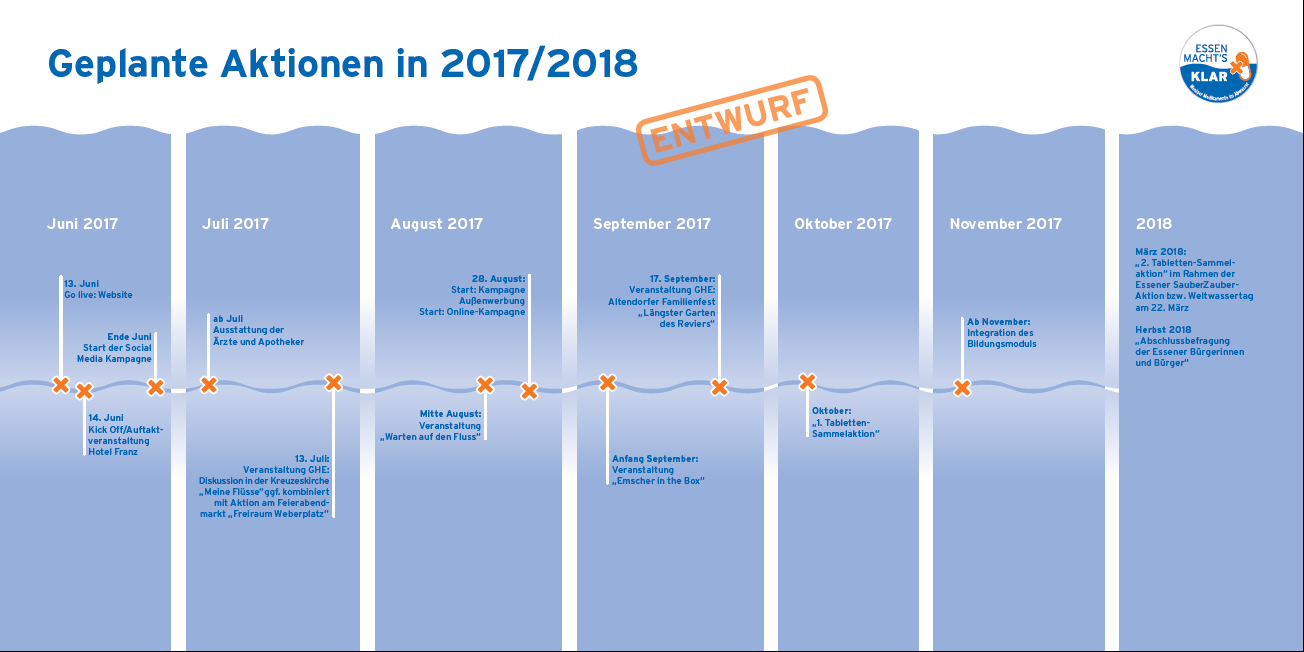 Kontakt
Dr. Issa Nafo
Abteilungsleiter
Entwicklung u. Unterstützung
von Förderprojekten
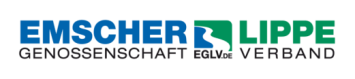 Mai 2017
Andrea Holte
Projektmanagement
Emschergenossenschaft
Kronprinzenstraße 24
45128 Essen

Tel.: +49 (0) 201 - 104-3121
Fax: +49 (0) 201 - 104-2231
holte.andrea@eglv.de
Projekt SensiMED Essen | Essen Macht‘s klar